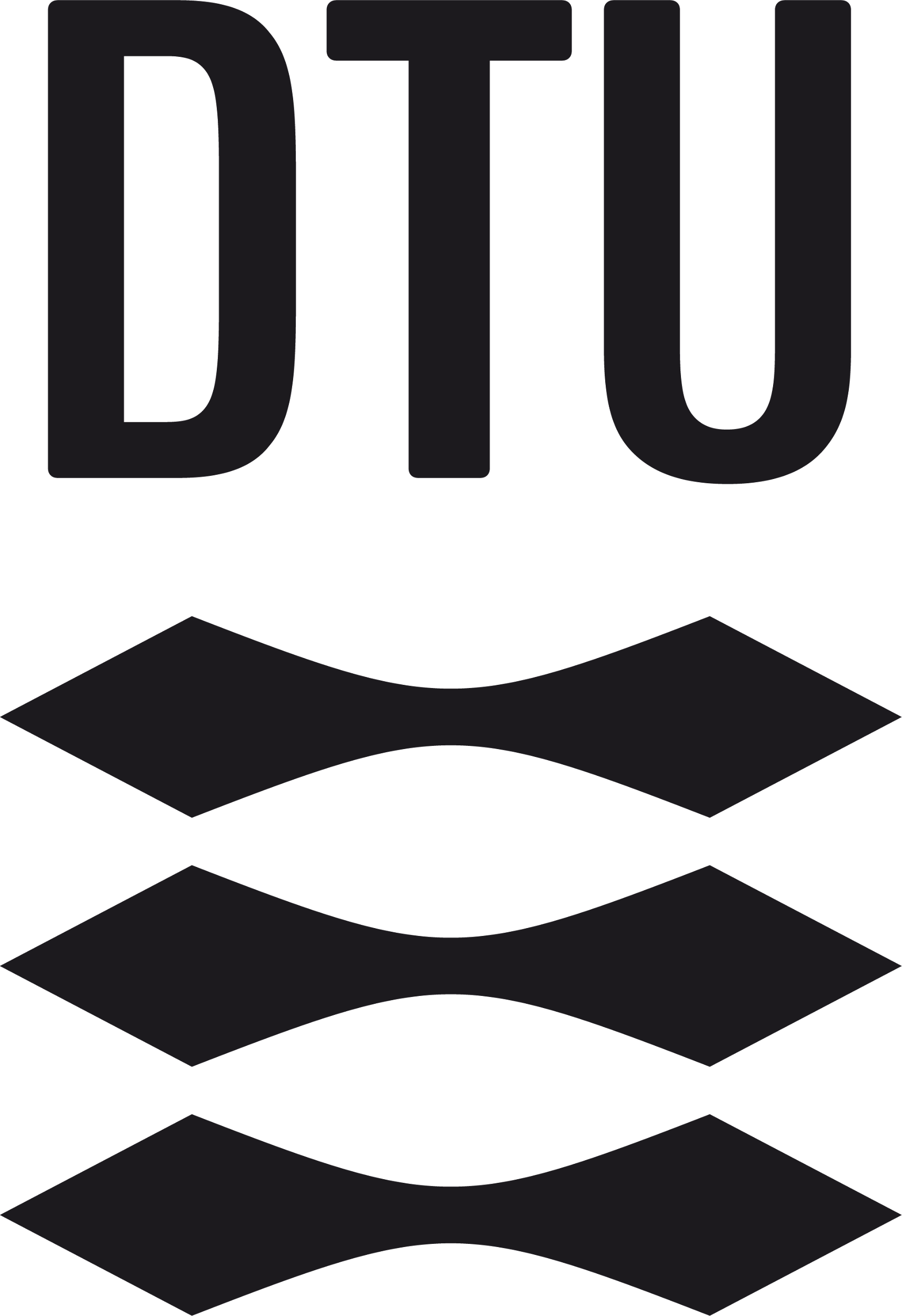 Overall intent:
Trigger:
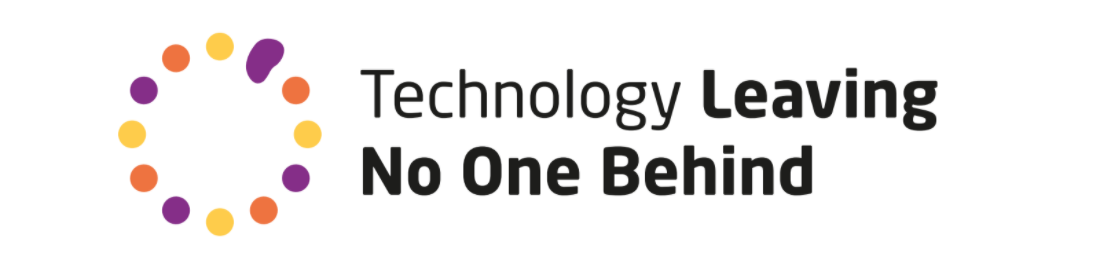 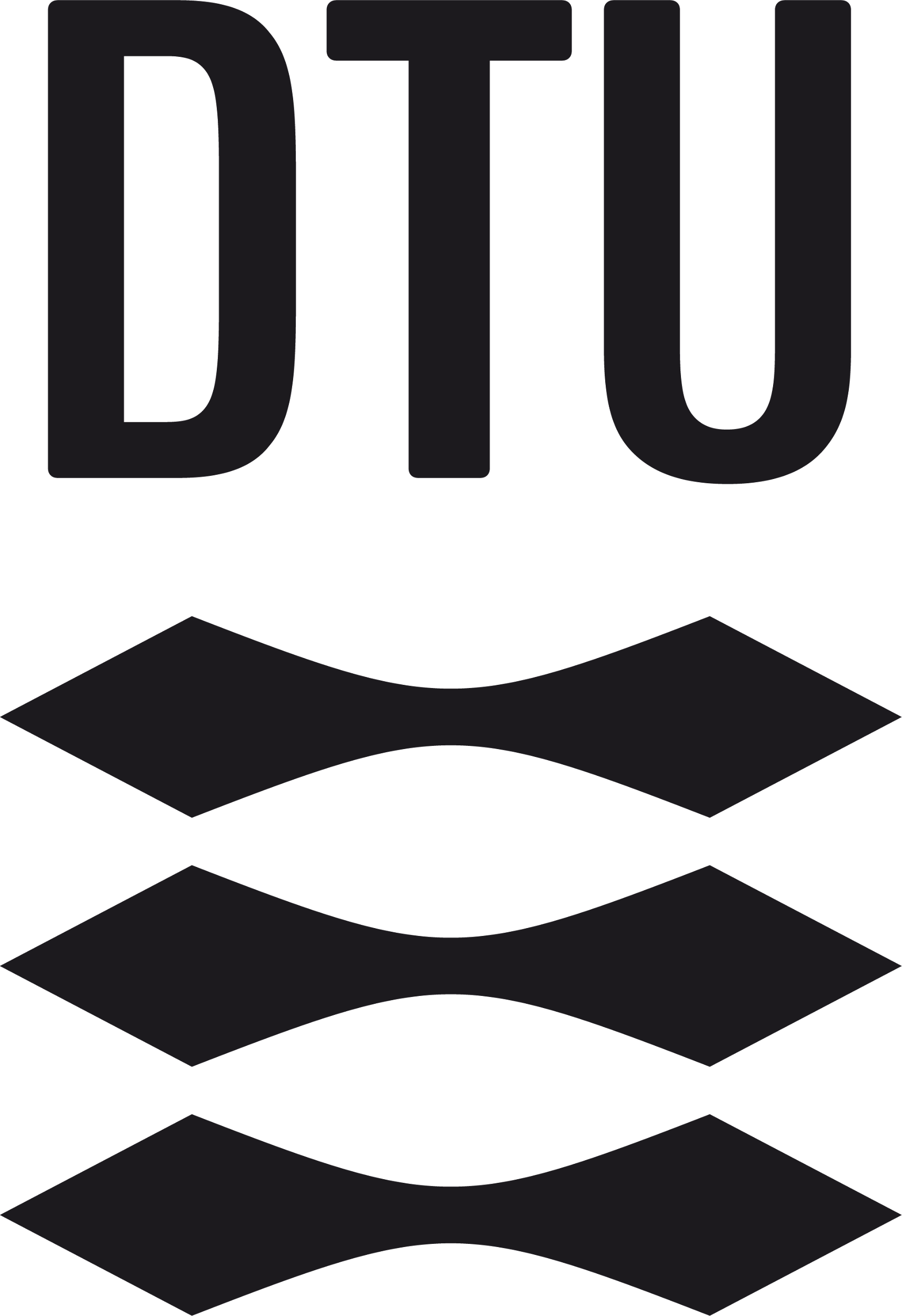 Overall intent: 
Identify potential breakdowns when employees at clothing stores have unboxed new items.
Trigger: New items are received in cardboard boxes
Every cardboard box is opened and every new clothing item is unpacking from a plastic bag
The plastic bags are thrown into a big black garbage bag
The cardboard boxes are emptied
Example that could be used for template video
The cardboard boxes are unfolded and placed in a shopping cart that they have in the storage.
The black garbage bags are also added into the shopping cart.
The cart is so full that the employees can not 
see anything which could bring potential 
danger when they are on the go
Before the store closes, the cart is being driven to the basement where the garbage can be sorted.
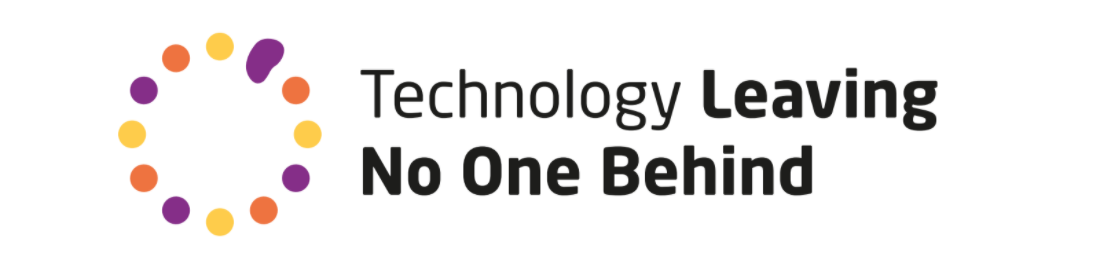 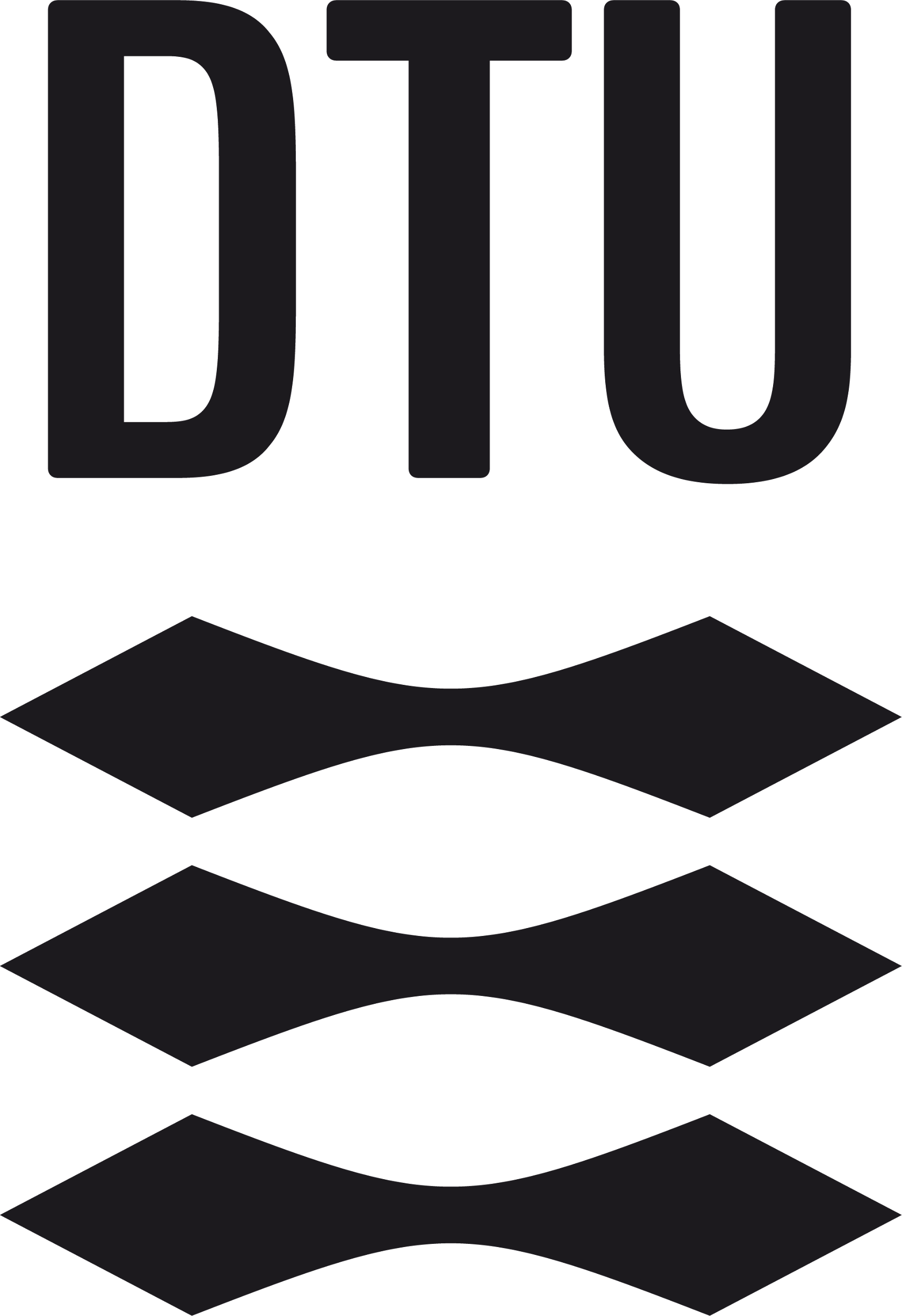 Overall intent: 
Identify potential breakdowns when attending a concert as a wheelchair user
Trigger: Wheelchair user enters the concert area
Wheelchair users arrive at the handicap platform
The helper pushes the user up the ramp
If there has been heavy rainfall everything is muddy, including the ramp, making it difficult to mount.
The helper and wheelchair user find an empty spot for the wheelchair
The helper finds a spot where he can sit
There is no seat next to the wheelchair user, and they can therefore not talk
They enjoy the concert together
They leave the concert
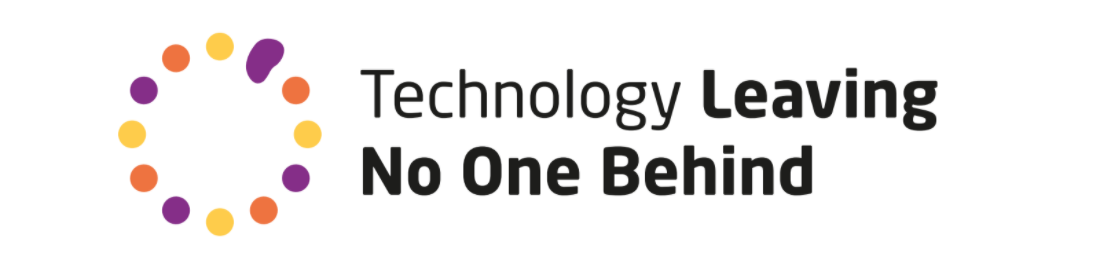